Тема: умножение и деление чисел в пределе 10000
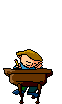 6 класс



Земцова В.Я.
Учитель математики
Устный счет
1) Составь и реши задачу, запиши решение в виде примера.
    2) Задача. 
     Карандаш стоит 12 рублей.
 Купили 3 карандаша. Сколько 
рублей  заплатили?
3) Уменьши в 3 раза: 60, 90,
150, 300, 180.
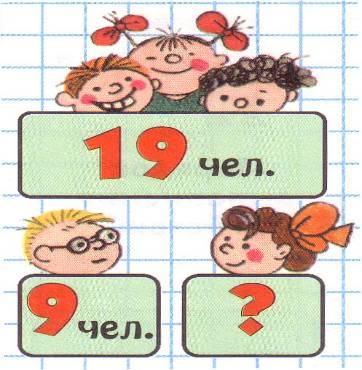 Зарядка для ума
В школьную столовую привезли:
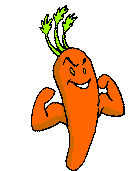 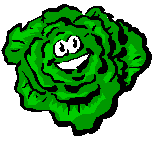 Капусты в 8 раз больше
30 кг моркови
Сколько килограммов капусты привезли в столовую?
Письменная работа
1) решить примеры, записав их в столбик.
2365 * 4      1816 *5      4023 *2       1407 *6

2) решить примеры, записав их в столбик.
7232:8        2763:9        8096:8        4020:5
20.04.2020
4